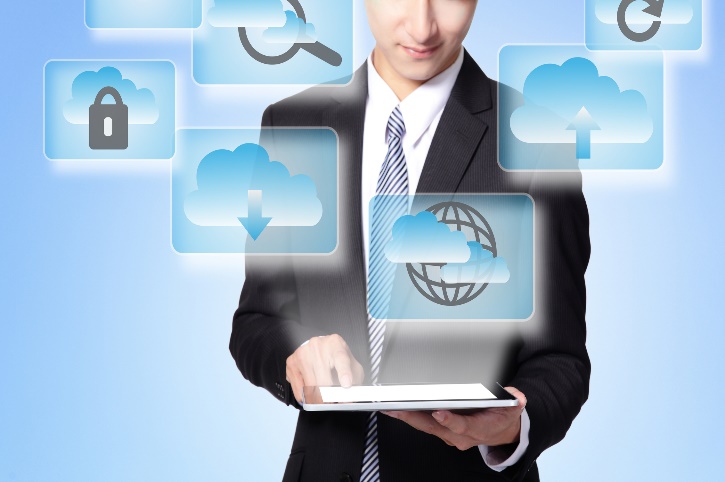 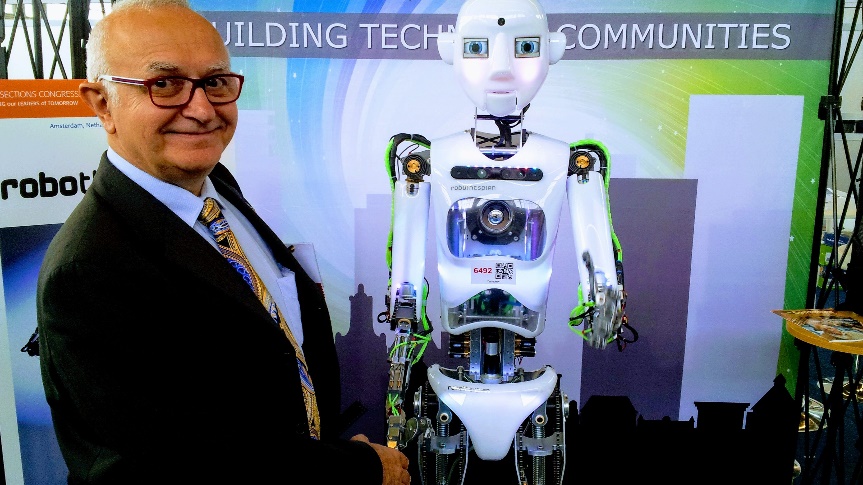 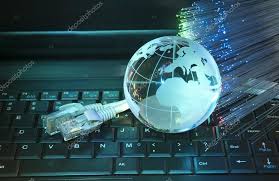 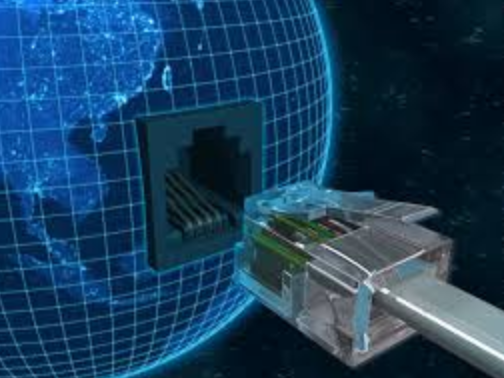 Jacek Zurada IEEE Life Fellow
Candidate for 2019 IEEE President-Elect
 Presentation to IEEE R3 Volunteers
Tampa, FL, April 20, 2018
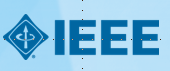 Membership, Membership, Membership
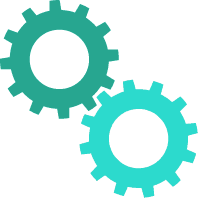 TA
MGA
Better Retain/Recruit/ Serve Members
Industrial
Students/YPs
Global
Redefine Value Proposition
Relevance to jobs, careers
Satisfy members’ information needs
Improve Synergy of TA and MGA
Bring Sections and S/Cs closer
Bridge gaps between Boards
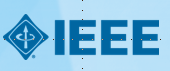 Personalization, Personalization, Personalization
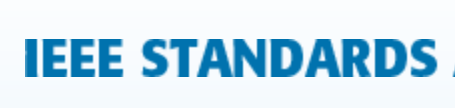 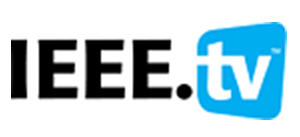 Access to 


Person-alized Info
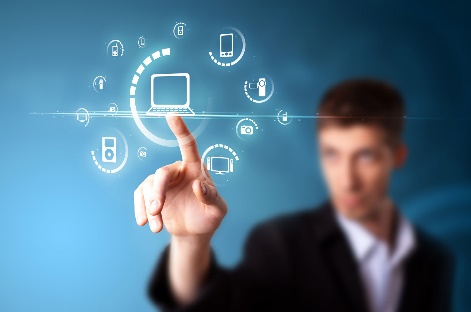 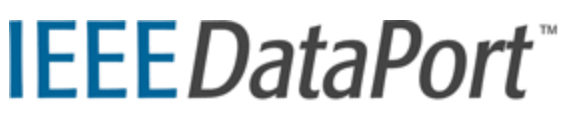 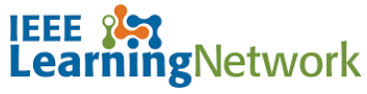 S/C Resource Centers
Industry/ Corporate Info Portals
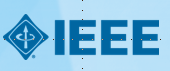 Outward and Inward Look
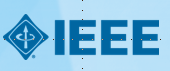 Expertise and Accomplishments
Professional Career   
Academic: neural networks, pub-s with 11.6k citations
International: Poland, Switzerland, KY 30+ years, Asia
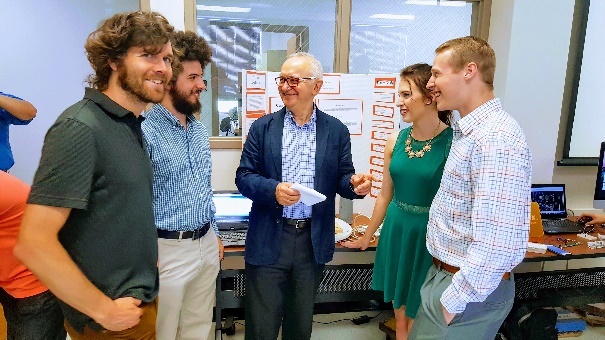 IEEE Service
TAB Chair, Periodicals, PRAC, Society President, EIC
PSPB V-Chair,  TAB Rep to MGA
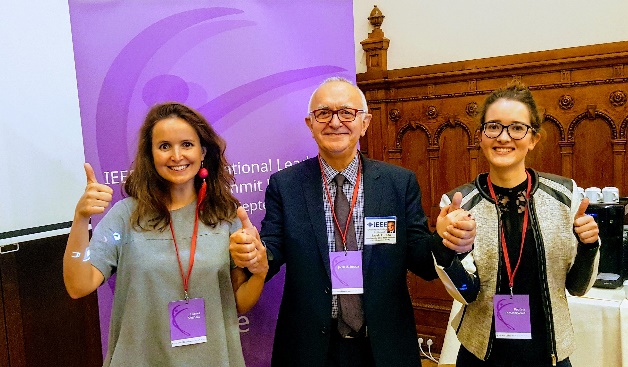 IEEE Accomplishments
Pioneered the marketing of educational modules
Globalization Initiative, Fin-trans, 12 new Magazines
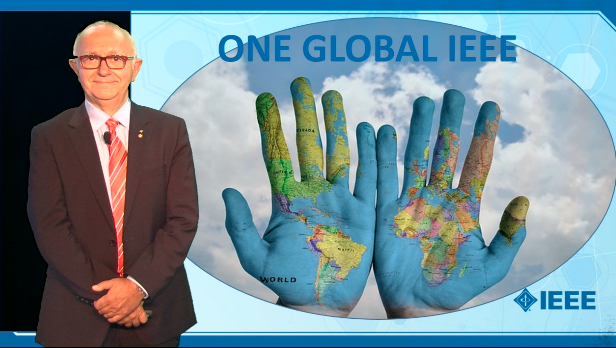 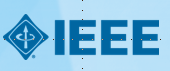 Loyalty: As a resident of R3 since 1981, I pledge to MOVE
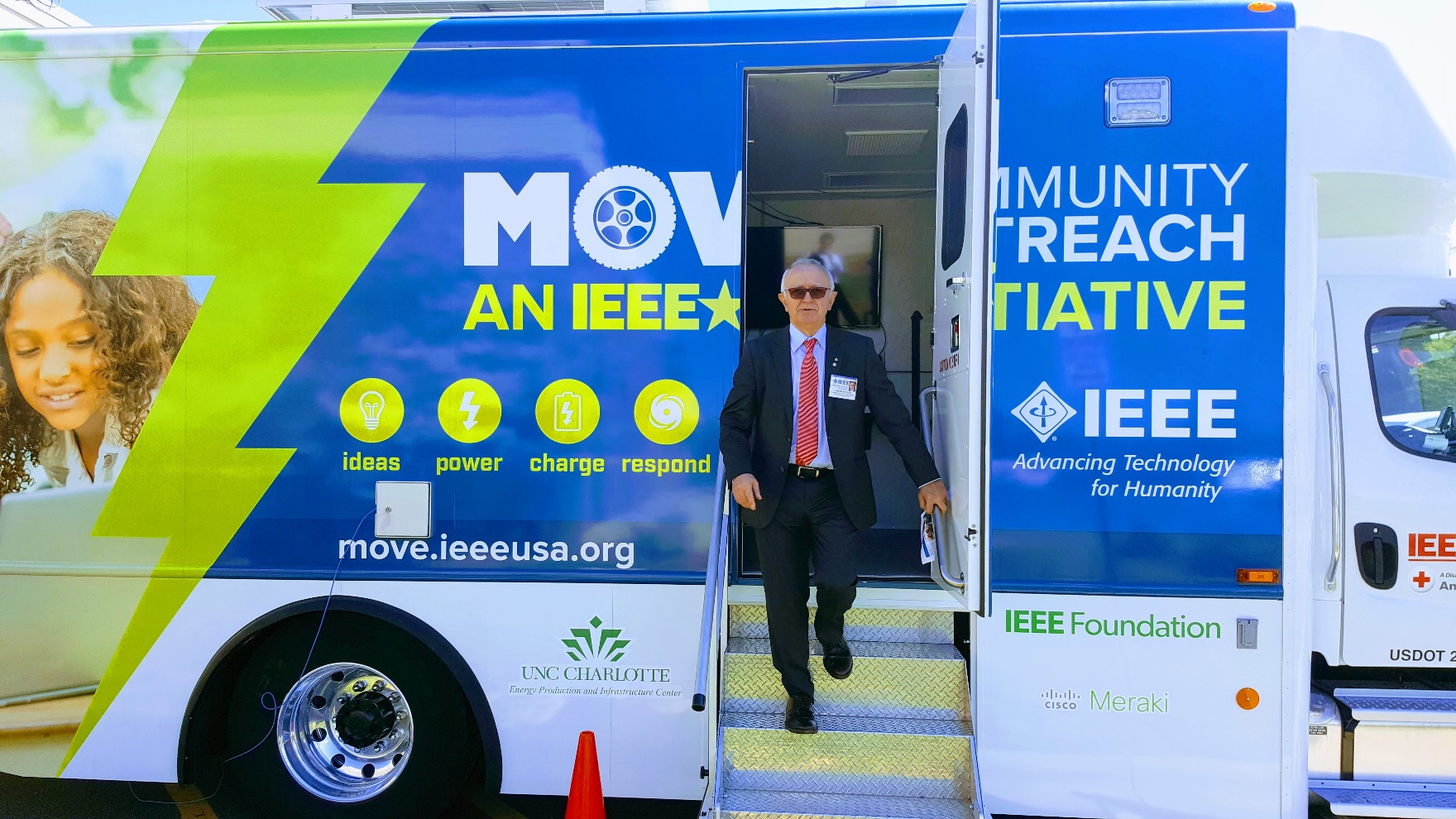 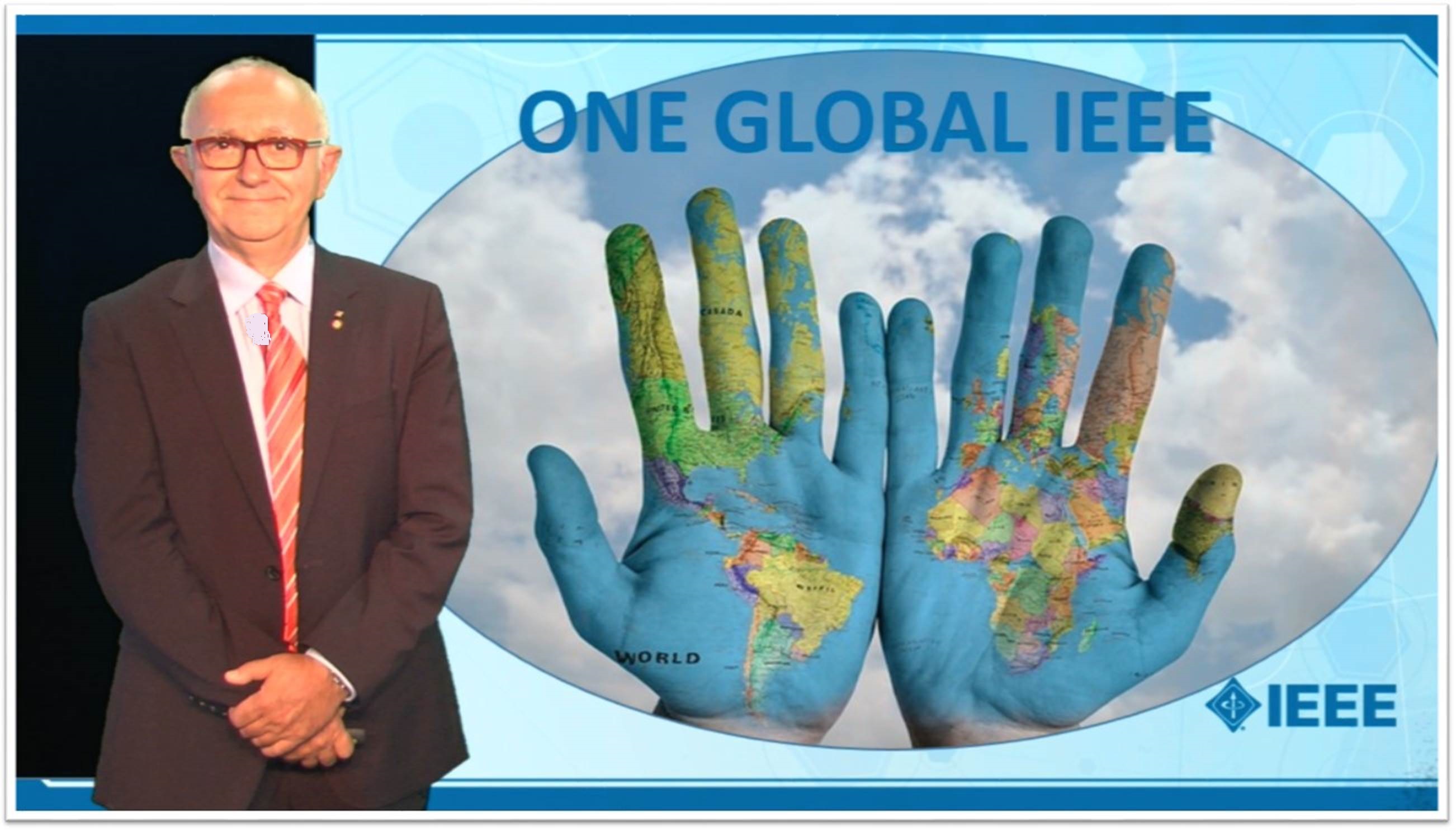 Title and Content Layout with Chart
3C=Communities+Content+Career